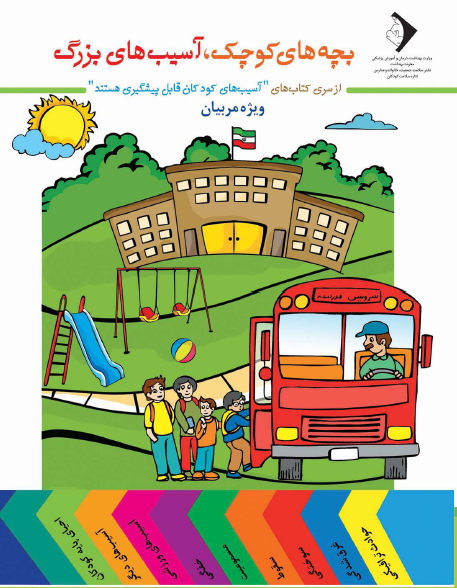 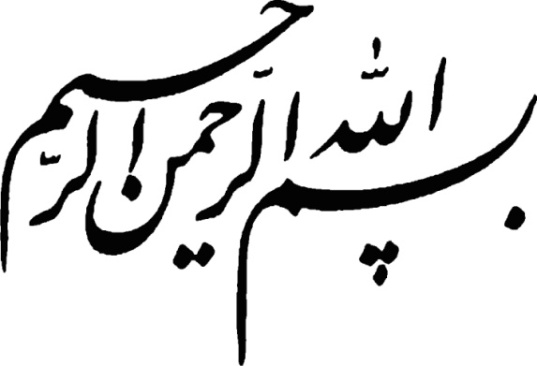 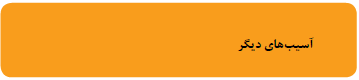 1
سندرم تكان شديد كودك
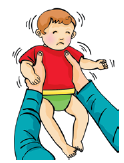 2
زمان‌هايي كه  سندرم تكان شديد كودك اتفاق مي‌افتد
يك فرد بزرگتر با خشونت و عصبانيت با كودك رفتار كند 
يك فرد بزرگسال براي لذت بردن، كودك را به هوا بالا اندازد
سر كودك ناگهان در حين تكان شديد به سمت جلو و عقب برود
چرخاندن كودك به اطراف
حمل كودك روي پشت يا شانه
 سوار کردن کودک  روي اسب
3
آسيب‌هاي ناشي از سندرم تكان شديد كودك
بالا انداختن كودك در هوا براي كودك اضطراب ايجاد مي‌كند
ممكن است سبب حركت مغز و ساييدگي آن با ديواره جمجمه شود
آسيب‌هاي مغزي
 كوري يك يا هر دو چشم
 ناشنوايي
عقب ماندگي ذهني
فلج مغزي
صرع
 اشكالات تكلم 
اختلالات يادگيري
عوارض دیررس (ضعف حافظه، اشکال در دقت کردن، کندی اعمال حرکتی، ...) 
 حتي مرگ كودك
4
براي پيشگيري از سندرم تكان شديد كودكان چه بايد كرد؟
هرگز كودك در عصبانيت، بازي و يا به هر دليل ديگري تكان داده نشود 
هرگز كودك به هوا پرتاب نشود 
اگر كودك زياد گريه مي‌كند اقداماتي براي آرام كردن كودك انجام شود
5
اجسام خارجي در بيني و گوش
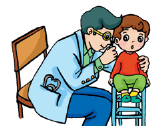 6
اجسامي که کودک دوست د ارد داخل گوش يا بيني‌اش فرو كند
دانه‌هاي تسبيح
 جواهرات بدلي
 دستمال كاغذي
 دانه‌هاي گياهان و حبوبات
7
علائم شايع وجود اجسام خارجي در گوش و بيني
در اكثر موارد خود كودك وجود جسم خارجي را به والدين اطلاع مي‌دهد
 يكي از علائم شايع وجود اجسام خارجي، درد و ترشح مزمن است 
اغلب اين ترشح بدبو است
سرماخوردگي ادامه دار
ممكن است جسم خارجي بدون علامت بوده و بطور اتفاقي هنگام لباس پوشاندن و يا استحمام كودك به آن توجه شود
8
براي پيشگيري از ورود جسم خارجي در گوش و بيني كودك چه بايد كرد؟
رعایت اصول ايمني مربوط به اسباب بازي‌ها
اجسام كوچك، انواع اسباب بازي‌‌هايي كه قطعات كوچك دارند، تسبيح، جواهرات بدلي از دسترس كودكان دور باشند
9
در صورت وجود جسم خارجي در گوش چه بايد كرد؟
كودك در اولين فرصت نزد پزشك برده شود  
خروج اجسام خارجي پيش از ايجاد واكنش التهابي (واکنش بدن نسبت به جسم خارجی تورم، التهاب و قرمزی است. التهاب باعث گیر کردن بیشتر جسم خارجی می‌شود)
 حتي اگر جسم خارجي به آساني قابل ديدن باشد و لبه‌اي هم براي گرفتن داشته  باشد هرگز نبايد شخصاً آن را خارج كرد
10
در صورت وجود جسم خارجي در بيني چه بايد كرد؟
اگر جسم خارجي به عمق بيني فرو رود در قسمت تنگ پشتي آن گير مي‌كند
هر جسم خارجي پس از ورود به بيني مي‌تواند جابجا شده و به حلق برود
كودك آن را مي‌بلعد 
وارد راه تنفسي مي‌شود
خفگی
مسدود شدن راه تنفسی
11
پس از خارج كردن جسم خارجي چه بايد كرد؟
معاينه مجددكودك
بررسی احتمال وجود اجسام خارجي ديگري که پيش از اين به داخل بيني يا گوش خود فرو كرده باشد
بررسی و درمان  آسيب‌هاي احتمالي ناشي از جسم خارجي
عفونت 
التهاب ناشي از جسم خارجي
12
سوختگی پوشک بچه
تورم قرمزرنگ و دردناك در محل پوشک کودک
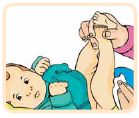 13
براي پيشگيري از سوختگي پوشك بچه چه بايد كرد؟
پوشك كودك مرتب عوض شود
 پوشك كثيف روي بدن كودك باقي نماند
 پس از عوض كردن پوشك، كودك با آب ولرم شسته شود، با حوله نرم پاك شود و كرم بچه زده شود
 مدتي در روز كودك بدون پوشك رها شود
14
در صورتي كه كودك دچار سوختگي پوشك شد چه بايد كرد؟
محل سوختگی با آب ولرم شسته شود
پوست قسمت سوخته چرب شود
مدتي پوشك برای کودک استفاده نشود 
از روغن بچه استفاده شود
اگر سوختگي پوشك پس از سه روز مراقبت خوب نشد و يا بدتر شد، به پزشك مراجعه شود
15
گير كردن انگشتان کودک لای در
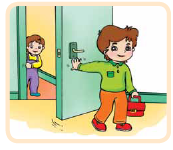 16
گير كردن انگشتان کودک لای در
ماهانه تعدادی کودک به دلیل قطع شدن  انگشتشان لای در یا کشو  به بیمارستان آورده می‌شوند 
بیش از نیمی از آن ها زیر 5 سال هستند 
 بسياري از اين اتفاقات در منزل مي افتد
برخي هم از درهاي اتومبيل آسيب مي‌بينند
گاهي حادثه بحدي است  كه سرانگشت کودک  قطع مي شود
17
گير كردن انگشت چگونه اتفاق مي‌افتد؟
انگشت بين در و چارچوب (نزديك دستگيره يا پشت لولاي آن) گير مي‌كند 
انگشت لاي كشوي در حال بسته شدن گير مي‌كند
وقتي کسی مي خواهد در را ببندد اطلاع ندارد انگشت کودک لاي در است
در حال جنگ و گريز با كودكان ديگر، براي اينكه او را بيرون كنند هلش مي‌دهند و خبر ندارند انگشت او لای در است
باد در را مي‌كوبد
18
برای مراقبت از  انگشت کودک چه بايد كرد؟
استفاده از لوازم خاصي
چيزي در ناحیه قفل در يا بالاي آن چسبانده شود تا جلوي بسته شدن در را بگيرد (شب‌ها برداشته شود تا در بسته شود)
چيزي سمت لولاي در چسبانده شود (اين كار جلوي بسته شدن در را مي‌گيرد يا شكاف خالي بين در و لولا را پر مي‌كند)
تجهيزات خاصي برای ايمني درهاي ماشين وجود ندارد (قبل از بستن در ماشين اطمينان حاصل شود انگشت کودک لای در نیست)
مراقبت از كودكان خردسال در همه اوقات
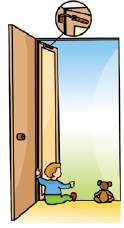 19
آسیب ديدن کودک با شیشه
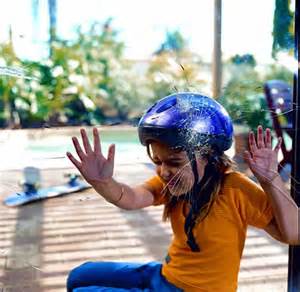 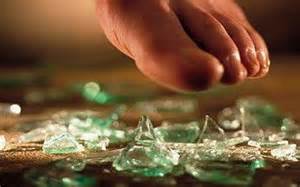 20
آسیب ديدن کودک با شیشه
افزایش استفاده از شیشه در خانه، منجر به افزایش حوادث مرتبط با شیشه شده است
بسیاری از کودکان هنگام شکسته شدن لیوان‌ها و بطری‌ها مجروح می‌شوند
21
برای پیشگیری از آسیب ديدن کودک با شیشه چه باید کرد؟
از شیشه‌هاي استاندارد (چند جداره، سخت و یا شیشه‌ای که آزمون ضربه را گذرانده است) در تمامی درب‌ها و پنجره‌ها، به خصوص در سطوح پایین، استفاده شود
شیشه‌های موجود با استفاده از غشاهای مقاوم در برابر شکست، ایمن‌تر شوند
مبلمان‌هایی که در آن‌ها شیشه بکار رفته است، تأییدیه  استاندارد داشته باشند
شیشه‌های شکسته به سرعت جارو و بطور ایمن دفع شوند
گلخانه و یا سردخانه با ویژگی‌های خاص ایمنی از نظر عايق‌بندي خریداری شوند یا با نرده از ساير نقاط منزل جدا شوند
22
گزيدگي‌ها
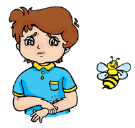 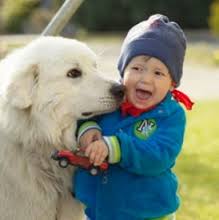 23
گزش توسط سگ و گربه
سگ و گربه در بيشتر كشورهاي جهان منبع انتقال هاري هستند
خطر گازگرفتگي سگ به دليل آسيب عميق‌تر و قدرت بالاي فك حيوان زياد و احتمال انتقال عفونت نيز بيشتر است
24
گزش توسط انسان
آسيب مشت بسته 
بيمار معمولاً نوجواني است كه به عنوان شوخي دستش را داخل دهان دوستش فرو مي‌برد
باكتري‌هاي دهان از طريق گاز گرفتن، به عمق پوست كودك وارد مي‌شوند، وارد مفاصل دست می شوند، عفونت مفصلی ایجاد می شود
25
مارگزيدگي
در مناطق روستايي كودكان اغلب در مزارع کار می کنند
در طبيعت كنجكاوي می کنند
شاليكاران، كارگران مزارع و خانواده‌هاي آن‌ها در خطر مواجهه با مار بیشتری هستند
وزن كم بدن كودك موجب اثر بيشتر مارگزيدگي بر آن‌ها است
26
گزش توسط حشرات نيش‌دار
نيش پشه شايع‌ترين عامل گزيده شدن كودكان در فصل تابستان است
تحريك پوست
 قرمزي 
 خارش 
 در بيشتر موارد محل گزش پشه بصورت جوشي قرمز رنگ است
گاهي محل گزش ورم می کند
گزش زنبور 
ممكن است موجب واكنش‌هاي شديد و حساسيتي شود
27
براي پيشگيري از گزيدگي چه بايد كرد؟
روش نگه داري صحيح حيوانات به كودكان آموزش داده شود
حيوانات را تحريك نکنند،  اذيت نكنند، دم حيوانات را نكشند
كليه حيوانات خانگي توسط دامپزشك معاينه شوند و واكسن‌دريافت كنند
هنگام ورود كودك تازه وارد به دقت از حيوانات خانگي مراقبت شود 
علف‌ها و چمن‌هاي هرز چيده شوند
پوشيدن كفش و لباس‌هاي حفاظتي از قبيل چكمه به ويژه در مناطق روستايي و در شب، خطر گزيدگي‌ها را كاهش مي‌دهد  
استفاده از توری پنجره ها و پشه بند
28
در صورتي كه كودك دچار  گزيدگي شد چه بايد كرد؟
احتمال عفوني شدن تمام گزش‌ها وجود دارد 
ناحيه گزش به خوبي با آب و صابون شسته شود 
خونريزي با فشار آرام بر روي زخم بند بيايد 
زخم بعد از تميز كردن از نظر علائم عفوني بررسي شود
در صورتي‌كه كودك دچار مارگزيدگي شد پادزهر مخصوصي براي مارگزيدگي وجود دارد 
در هر گزيدگي حتي اگر زخم عفوني نباشد بهتر است كودك نزد پزشك برده شود
وضعيت واكسيناسيون كزاز 
 احتمال عفوني شدن زخم
29
كودك آزاري
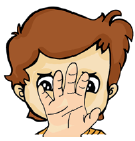 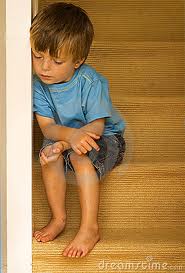 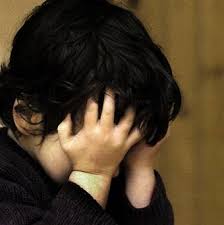 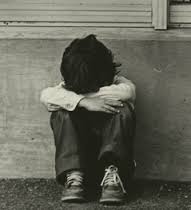 30
كودك آزاري
رفتاري كه در آن كودك توسط اطرافيان مورد سوء استفاده‌هاي مختلف جسمي، جنسي، عاطفي و يا غفلت قرار مي‌گيرد
ايجاد آسيبي عمدي براي كودك است
هر گونه رفتار عمدي كه موجب آسيب شود يا با احتمال آسيب همراه باشد
31
آزار جسماني
آزار جسمي كه به طور عمد توسط مراقبين كودك و يا والدين بر كودك اعمال شود 
شدت كودك آزاري جسمي از متوسط تا شديد و كشنده متغير است 
شدت صدمه بستگي به سن كودك دارد 
قصد والدين از آزار جسمي كودكانشان عمدتاً ادب كردن آن‌ها است
32
آزار رواني (سوء استفاده عاطفي)
رفتارهاي خصمانه يا بي‌تفاوتي والدين نسبت به كودك كه منجر به لطمه زدن به اعتماد به نفس او شود
طرد كردن
توهين كردن
تحقير كردن 
 ناديده گرفتن 
منزوي كردن 
وادار كردن كودك به انجام رفتار نامناسب
هر كاري كه در طول زمان موجب تهديد و ترس كودك شود
33
آزار جنسي
بهره كشي جنسي از كودك به منظور كسب رضايت جنسي توسط يك فرد بالغ
34
غفلت و بي‌توجهي
بي‌توجهي نسبت به نيازهاي كودك 
نظارت ناكافي بر كودك
ناتواني در محافظت از كودك در برابر خطرات، سرما، گرسنگي
هر گونه ناتواني در مراقبت از كودك بطوري‌كه منجر به بروز اختلال در سلامتي يا رشد او شود
35
رفتارهايي كه اغلب نشان دهنده كودك آزاري است
وقوع آسيب‌هاي پي در پي براي كودك 
كج خلقي 
زودرنجي
اعتماد به نفس پايين
تأخير غير قابل توضيح در رشد كودك
ناتواني در همراهي با ساير كودكان
احتياط و ترس از تماس با بزرگسالان
رفتارهاي غير عادي كودك براي جلب توجه
جستجوي محبت ديگران و علاقه شديد به آن‌ها
36
نشانه‌هاي غفلت از كودك:
كودك كمبود وزن دارد و  از سنش كوچكتر به نظر مي‌رسد
هميشه گرسنه است
تميز نگه داشته نمي‌شود
لباس مناسب نمي‌پوشد
درمان و مراقبت‌هاي دهان و دندان را دريافت نمي‌كند
37
نشانه‌هاي آزار جسمي كودك:
كبودي يا جاي شلاق روي بدن
كبودي‌هاي متعدد در مراحل گوناگون بهبودي و با شكل‌هاي غير عادي
جاي سوختگي در بدن
دررفتگي و شكستگي استخوان غير قابل توضيح
متفاوت بودن توضيحي كه كودك در مورد آسيب‌ها مي‌دهد با توضيح والدين و سرپرست
38
علائم ناشی از آسیب توسط ابزار
39
علائم نشان دهنده سوء رفتار جسمانی با کودک
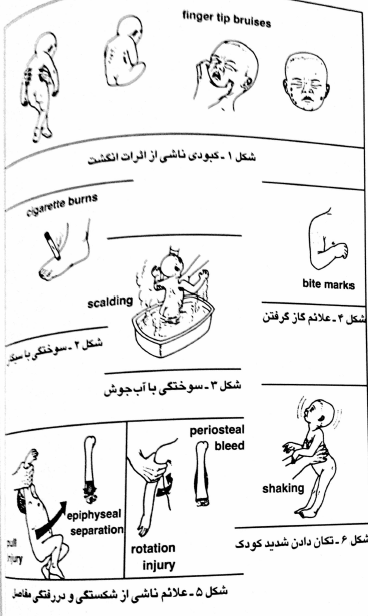 40
نشانه‌هاي رفتاري كودك آزاري:
كودك بسيار خسته و بي‌توجه است
كودك از افراد خاصي مي‌ترسد
منزوي است
در تخيل غرق است
اطلاعات يا رفتارهاي جنسي عجيب و غير عادي دارد
به خودش آسيب مي‌رساند 
مي‌گويد رازي دارد كه نمي‌تواند به كسي بگويد
41
نشانه‌هاي آزار جنسي كودك:
كودك در نشستن و راه رفتن مشكل دارد
لباس‌هاي زير كودك پاره، كثيف يا خوني است
در اندام‌هاي تناسلي درد، تورم و سوزش دارد
در اندام‌هاي تناسلي كبودي، زخم و خونريزي دارد 
هنگام ادرار يا مدفوع احساس درد دارد
كودك دچار بيماري‌هايي است كه از راه تماس جنسي منتقل مي‌شوند
42
[Speaker Notes: * چه کسانی بیشتر مرتکب کودک آزاری جسمی می شوند؟ 
75% موارد والدین بخصوص مادر
15% سایر بستگان 
 10% مراقبین کودک مثل پرستار کودک 

*ریسک فاکتورهای کودک آزاری: 
معمولاً این والدین خود در کودکی مورد کودک آزاری قرار گرفته اند و این الگوی رفتاری را آموخته اند.
سابقه بیماری روانی یا جسمی در والدین 
اعتیاد 
ناتوانی در نگهداری و مراقبت از کودک 
تک یرپرستی 
بارداری ناخواسته 

*چه کودکانی بیشتر در معرض کودک آزاری جسمی هستند؟ 
کودکان نارس 
عقب مانده ذهنی
معلول جسمی 
کودکان پرتحرک و بیش فعال 
زیاد گریه می کنند
بهانه گیر و لجباز 
کودکان نامشروع و ناخواسته 
کودکان با جنسیت غیر دلخواه خانواده 

*ویژگی های خانواده که احتمال کودک آزاری را بالا می برد: 
وضعیت اجتماعی و اقتصادی پایین 
خانواده های شلوغ و پر جمعیت 
بروز استرس حاد در خانواده 
وجود سابقه خشونت و کودک آزاری در اعضای خانواده 
منزوی بودن خانوده در اجتماع 

*وجود چه ویژگی هایی در اجتماع و جامعه کودک آزاری جسمی را بیشتر می کند؟ 
عدم وجود قوانین مراقبت از کودک 
وجود خشونت های سازمان یافته مانند جنگ، جرم، جنایت 
مقبولیت خشونت در جامعه و ارائه آن در وسایل ارتباط جمعی 
کاهش یافتن ارزش کودکان 
نابرابری های اجتماعی]
براي پيشگيري از آسيب‌هاي جنسي در كودكان چه بايد كرد؟
والدین رابطه كلامي خوبي با كودكان داشته باشند و حرف‌هاي آن‌ها را جدي بگيرند
هيچ وقت به كودك اصرار نكنند كه برخلاف ميل خودش به كسي محبت كند يا كسي را ببوسد، يا به زور در آغوش گرفته شود 
 كودكاني كه براي جسم خود ارزش و احترام قائلند كمتر در خطر سوء استفاده‌ي جنسي قرار مي‌گيرند
43
براي پيشگيري از آسيب‌هاي جنسي در كودكان چه بايد كرد؟ از سن 3 تا 4 سالگي
خصوصي بودن اندام هاي جنسي شامل پستان‌ها، باسن و اندام تناسلي را به كودك  آموزش داد
 كودك بايد تا 5 سالگي كاملاً اين موضوع را درك كرده باشد
اين مفهوم بايد در كودكان تقويت شود كه بدن آن ها به خودشان تعلق دارد
 در اين صورت كودكان براي جسم خود احترام قائل خواهند شد
44
براي پيشگيري از آسيب‌هاي جنسي در كودكان چه بايد كرد؟ تا سن 5-6 سالگي
كودك بايد فرق بين دو جنس را بداند
 مفهوم فضاي خصوصي و اندام خصوصي را درك كرده باشد
تفاوت خصوصي و سري را بفهمد
 بتواند به راحتي با والدين يا فرد بزرگسال قابل اعتماد ديگري درباره جنسيت صحبت كند
 نسبت به جنس خود عزت نفس داشته باشد
 نام صحيح اعضاي بدن از جمله اعضاي تناسلي را بداند
 بداند بچه در شكم مادرش، در عضوي به نام رحم پرورش مي‌يابد
45
جملاتی برای گفت‌وگو با كودك در باره پيش‌گيري از سوءاستفاده جنسي
به‌به! ببين چه بدن سالمي داري!
بدن تو خصوصي است و كسي نبايد از تو بخواهد كه به قسمت هاي خصوصي بدن تو نگاه كند يا به آن‌ها دست بزند
اگر مادر و پدرت به تو كمك كنند كه خودت را بشويي يا بخواهند با ديدن بدنت از سلامت آن مطمئن شوند اشكالي ندارد
صحبت كردن درباره‌ي مسائل خصوصي بايد در محل امن خانه و نزد والدين انجام شود
46
آموزش نام قسمت‌هاي خصوصي بدن دختران به كودكان دختر
واژن
كليتوريس
 باسن 
 پستان‌ها 
همان قسمت هايي كه با مايو مي‌پوشاني
47
آموزش نام قسمت‌هاي خصوصي بدن پسران به كودكان پسر
آلت تناسلي
 بيضه‌ها 
 باسن 
همان قسمت‌هايي كه با مايو مي‌پوشاني
48
فرمول "نه، برو، بگو"
اگر كسي با دست زدن به بدن‌شان آن‌ها را ناراحت ‌كند بگويند،  "نه" سپس "بروند" يعني از فرد سوء استفاده كننده دور شوند و در نهايت اتفاقي را كه افتاده است "بگويند" 
در اكثر موارد سوء استفاده جنسي از كودكان،  فرد سوء استفاده كننده آشنا است
براي تمرين اين موضوع از بازي نقش استفاده شود
مثلاً بگوييد اگر كسي در مدرسه خواست لباس زير تو را ببيند  يا تو را در آغوش بگيرد و ببوسد چه كار مي‌كني؟
49
آموزش مفهوم سري بودن و خصوصي بودن به كودك
سر يا راز چيزي است كه همه كس اجازه ندارد از آن آگاهي داشته باشد و نبايد آن را براي كسي بازگو كرد
  موضوع خصوصي يعني موضوعي كه دسترسي به آن محدود است، هر خانواده مسائل خصوصي خود را دارد اما آن را با خانواده هاي ديگر در ميان نمي‌گذارد
 اعضاي خصوصي بدن هم چنين وضعي دارند، همه آدم ها در بدن خود اعضاي خصوصي دارند ولي هر كس فقط مي تواند به اعضاي خصوصي بدن خود دسترسي داشته باشد
50
مثالي براي درك مفهوم خصوصي بودن
همه از توالت استفاده مي كنند، اين اطلاعات راز نيست
 اين كار را تنها انجام مي‌دهيم، پس اين كار خصوصي است
هيچ كس به فردي كه به توالت مي‌رود نمي‌خندد و او را مسخره نمي‌كند 
اين كار  امري عادي است و همه آن را انجام مي‌دهند
براي محدود كردن دسترسي ديگران به توالت از در استفاده مي‌كنيم 
براي محدود كردن دسترسي ديگران به اعضاي خصوصي بدن نيز از لباس استفاده مي‌كنيم
51
نقش بازي کردن با کودکان برای آموزش مفهوم خصوصي بودن
چند جمله ساده به كودك بياموزيد تا اگر يك دوست يا غريبه خواست به مسائل خصوصي او دسترسي پيدا كند او بتواند آن ها را به زبان بياورد
 از او سوال کنید: اگر دوستت از تو خواست كه اعضاي خصوصي بدنت را به او نشان بدهي، به او چه مي‌گويي؟  
 به او مي‌گويي "بدن من خصوصي است" 
اگر دوستت پرسيد ... يعني چه؟ 
 به او مي گويي "در اين باره از پدر و مادر خودت سؤال كن" 
”جوابش خيلي پيچيده است بايد از پدر و مادرت سؤال كني"
52
آموزش رفتارهايي كه حاكي از سوءاستفاده جنسي است به كودكان
كسي مي‌خواهد بي‌دليل به بدن او نگاه كند يا دست بزند
فرد بزرگ‌تر يا قوي‌تري (چه بچه و چه بزرگسال) از او مي‌خواهد كاري بكند كه مايل نيست
كسي از او مي خواهد كه رفتار خاصي را به صورت راز نگه دارد
53
علائم هشدار دهنده سوء استفاده جنسي در كودكان
تغيير در روحيه
 خشمگيني بدون علت
 رفتار هاي اسرارآميز
تغيير در رفتار‌هاي اجتماعي
 منزوي شدن 
دور شدن از دوستان و خانواده
54
کسانی که بیشتر مرتکب کودک آزاری جسمی می شوند
75% موارد والدین بخصوص مادر
15% سایر بستگان 
 10% مراقبین کودک مثل پرستار کودک
55
ریسک فاکتورهای کودک آزاری
معمولاً این والدین خود در کودکی مورد کودک آزاری قرار گرفته اند و این الگوی رفتاری را آموخته اند
سابقه بیماری روانی یا جسمی در والدین 
اعتیاد 
ناتوانی در نگه داری و مراقبت از کودک 
تک سرپرستی 
بارداری ناخواسته
56
کودکانی که بیشتر در معرض کودک آزاری جسمی هستند
کودکان نارس 
عقب مانده ذهنی
معلول جسمی 
کودکان پرتحرک و بیش فعال 
زیاد گریه می کنند
بهانه گیر و لجباز 
کودکان نامشروع و ناخواسته 
کودکان با جنسیت غیر دلخواه خانواده
57
ویژگی های خانواده که احتمال کودک آزاری را بالا می برد
وضعیت اجتماعی و اقتصادی پایین 
خانواده های شلوغ و پر جمعیت 
بروز استرس حاد در خانواده 
وجود سابقه خشونت و کودک آزاری در اعضای خانواده 
منزوی بودن خانوده در اجتماع
58
ویژگی های اجتماع و جامعه که کودک آزاری جسمی را بیشتر می کند
عدم وجود قوانین مراقبت از کودک 
وجود خشونت های سازمان یافته مانند جنگ، جرم، جنایت 
مقبولیت خشونت در جامعه و ارائه آن در وسایل ارتباط جمعی 
کاهش یافتن ارزش کودکان 
نابرابری های اجتماعی
59
مواردی که در پیشگیری از کودک آزاری موثرند
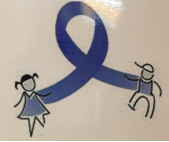 برگزاری کارگاه های آموزشی و جلسات مشاوره برای زوجین جوان و والدین در مورد:
 خصوصیاتی که والدین باید برای رشد و پرورش فرزندشان در آینده داشته باشند
خصوصیات و ویژگی های عادی و غیرعادی کودکان و نحوه برخورد با آن ها 
تعلیم و تربیت کودک
تفهیم این نکته به زبان ساده به والدین که فرزند جزء مایملک انسان نیست و نمی توان بطور دلخواه با او رفتار کرد و او را مورد آزار قرار داد 
مشخص کردن حق والدین بر فرزندان و بالعکس
تأسیس و تقویت مراکز مشاوره خانواده تا والدین در صورت نیاز بتوانند برای دریافت اطلاعات لازم به آن ها مراجعه کنند
60
در صورت مشاهده كودك آزاري چه بايد كرد؟
برگزاری جلسات مشاوره برای والدین در زمینه: 
تعلیم و تربیت کودک
مراحل رشد و تكامل كودك و رفتار مناسب با او در هر مرحله خصوصیاتی که والدین باید برای رشد و پرورش فرزندشان داشته باشند 
صحبت در باره نگراني‌هاي والدين
به والدين كمك شود تا روابط مثبتي با كودكانشان برقرار كنند
نه گفتن به كودكان آموزش داده شود 
والدين نيازمند كمك به مراكز حمايتي معرفي شوند
موارد احتمالي كودك آزاري گزارش شود
شرايط لازم براي آموزش كاركنان در زمينه پيشگيري و كنترل كودك آزاري فراهم شود
61
فيلم
عينك 
فيلم خشن 
آزار حيوانات 
افتادن وسايل روي كودك 
بازي با حيوانات 
تنها در خانه 
ته سيگار 
ربوده شدن كودكان
62
همه آسیب ها قابل پیشگیری هستند
63